EE807 Software-defined Network Computing
Software Packet Processing- The Click modular router- netmap: A novel framework for fast packet I/O
Presented by Shinae Woo
The Click modular router
EDDIE KOHLER, ROBERT MORRIS, BENJIE CHEN, JOHN JANNOTTI,
and M. FRANS KAASHOEK
Router’s functionality
Routing + Forwarding
Do much more than routing and forwarding
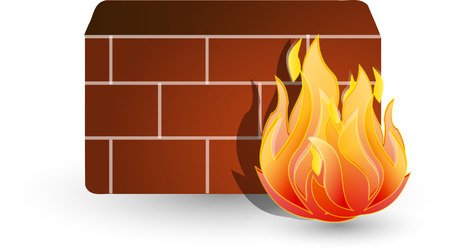 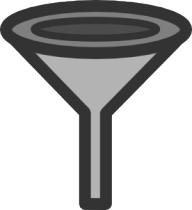 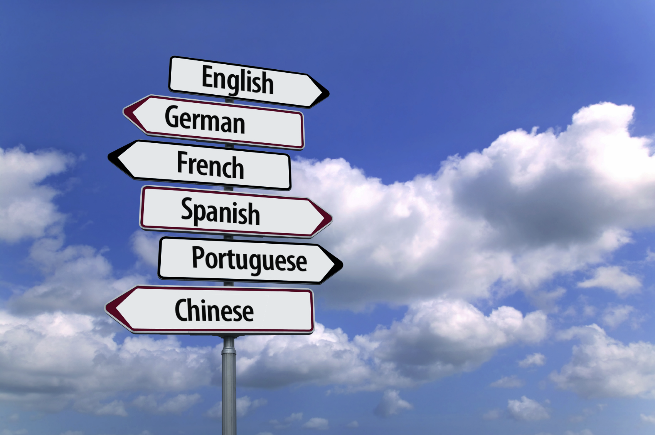 Packet filtering
Firewall
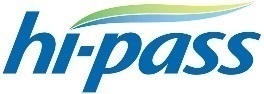 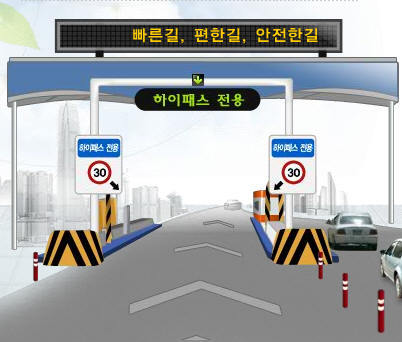 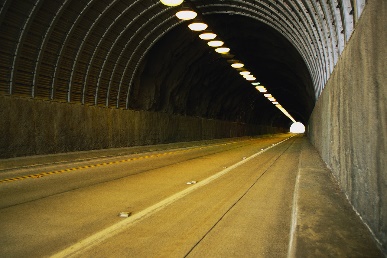 Network address translation
Packet tunneling
Traffic prioritizing
Routers in early 2000
HW routers
Specialized HW + proprietary SW
Monolithic, closed, static and inflexible
Difficult to add/delete functionality
SW routers
Commodity hardware + shipped with kernel
Hard to extend: Need to modify monolithic kernel code
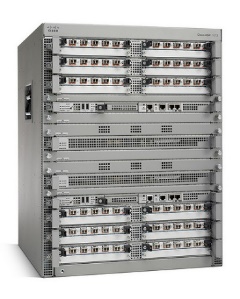 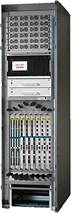 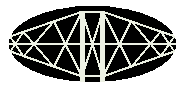 Netgraph
x-kernel
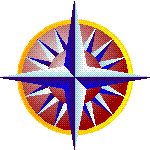 Cisco ASR 1013
Cisco NCS 6008 Single Chassis System
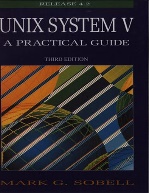 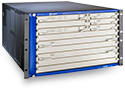 scout
Juniper E120 Broadband Services Router
Streams
Q. How to design an extendable SW router platform?
Requirements
1. Flexible and configurable router design
2. Extensible router design
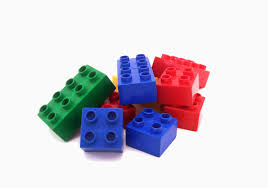 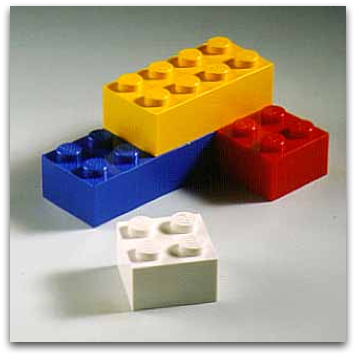 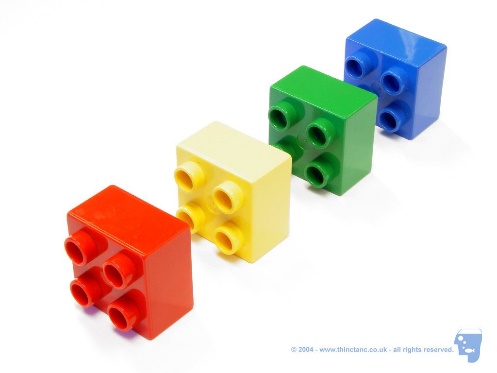 3. Clearly defined interfaces 
between router functionalities
No such solutions in early 2000 
Click Modular Router
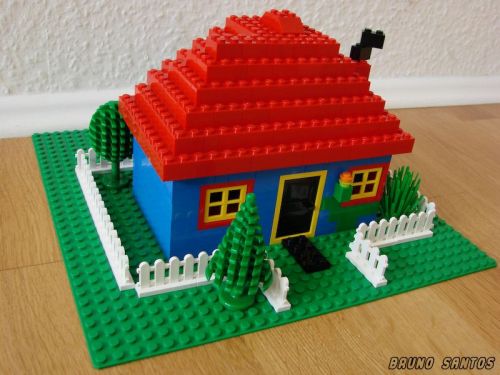 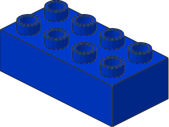 Packet
classification
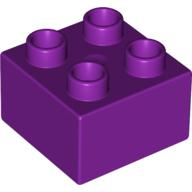 ARPquery
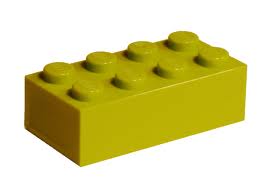 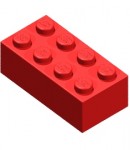 Switching packets
Address lookup
Divide
Conquer
Break down to individual router functionalities
Link individual functionalities 
to complete a router design
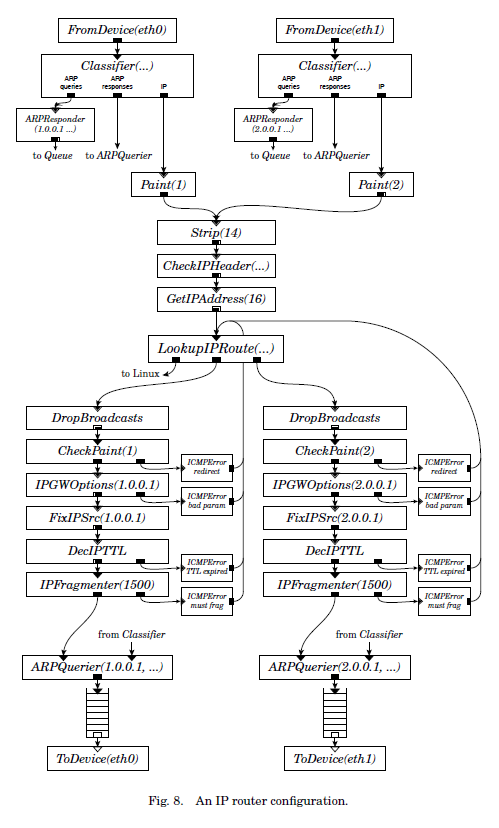 Click architecture
A directed graph with 
Elements
A single router function


Connections
Possible packet path between two elements
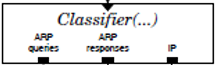 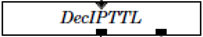 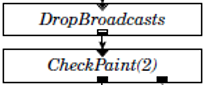 Elements
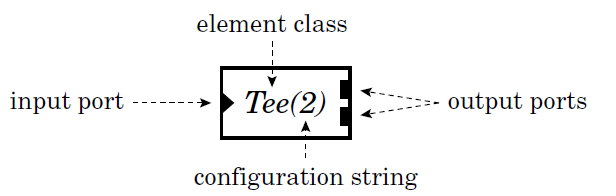 A single router function
Input and output ports
Configuration strings
Per-element state, tuning behavior
Connections
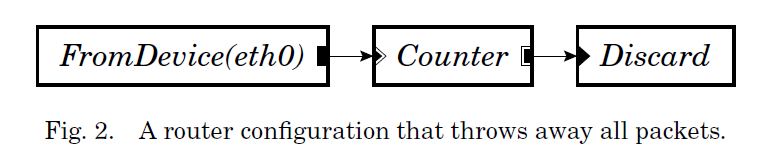 Possible paths for packet handoff

Building a routing configuration
1. Choose a collection of elements
2. Connect them into a directed graph
Queue
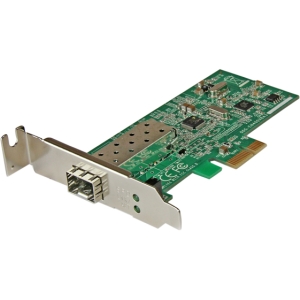 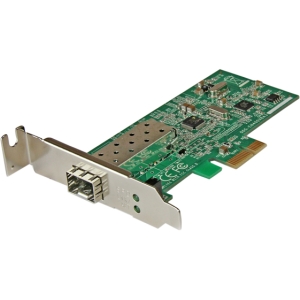 Packetstorage
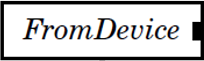 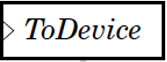 Start with
packet arrival events
Start with 
available packet transmission and scheduling events
Click’s choice
1. Implicit queue in elements
2. Explicit queue outside elements
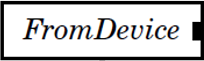 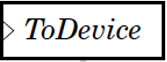 VS.
NULL
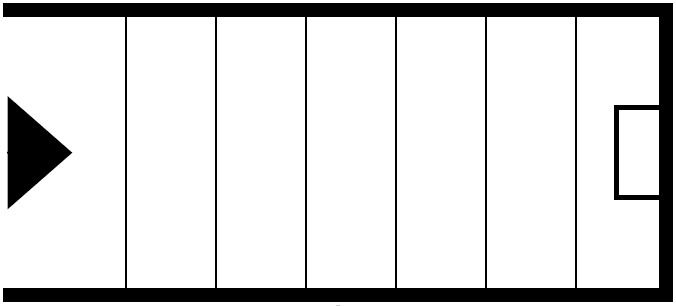 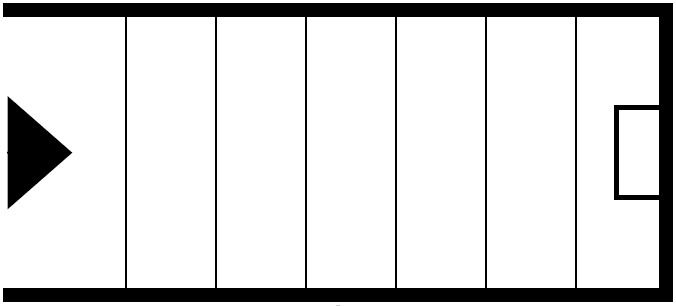 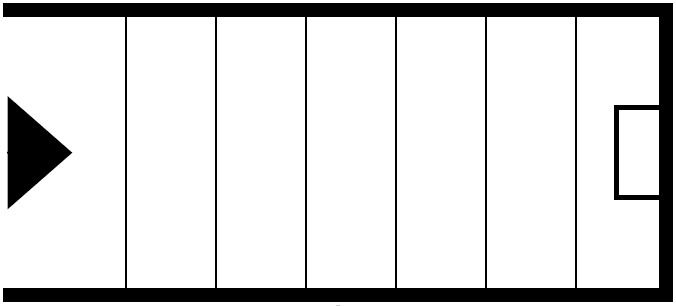 Queue: Unit for scheduling  (single task or single thread)
Push and Pull Connections (1)
Single scheduling unit
Single scheduling unit
Source
Queue
Destination
Push
Pull
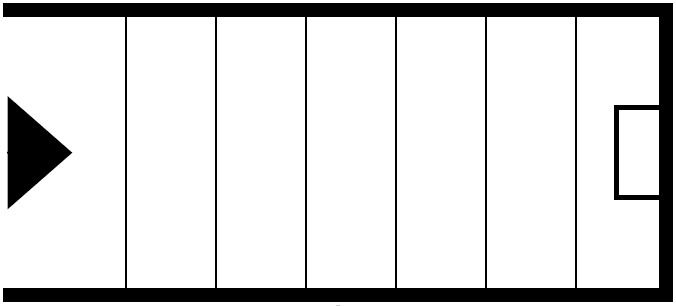 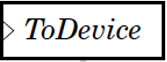 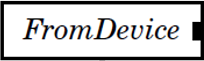 receivepacket p
enqueue packet p
dequeuepacket p
ready to transmit
push (p)
pull (p)
return
return
Push and Pull Connections (11)
Single scheduling unit
Single scheduling unit
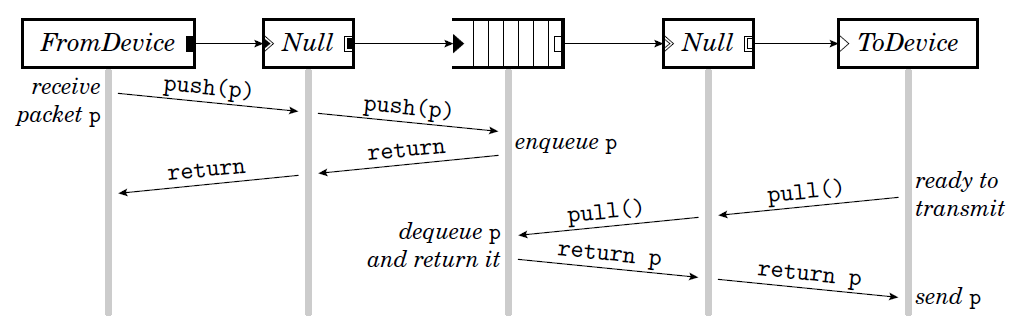 Push connection (▶■)
Pull connection (▷□)
Agnostic connection (double outline)
Becomes push or pull depending on peer
Either push or pull, not mixed
Invalid connections between elements
1. Push output cannot connects to pull input
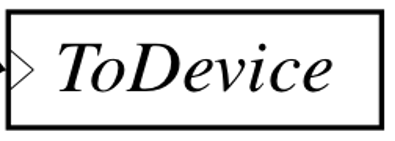 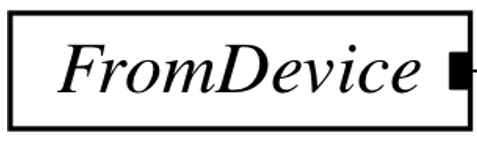 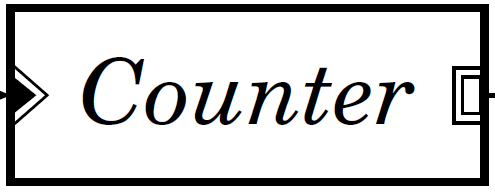 2. Push output cannot have more than one connection
3. Pull input cannot have more than one connection
4. Agnostic elements cannot 
have mixed push/pull context
Click implementation
Two versions
Linux in-kernel driver: Good for production
User-level driver: Good for profiling and debugging

Element
C++ class
20 virtual functions – need overwrite 6 or less
push, pull, run_scheduled

Connection
Virtual function calls between elements

Passing configuration file to the driver
Simple languages for declarations and connections
Compound element
Fully declarative
Declaration
Connection
Not how to process packets
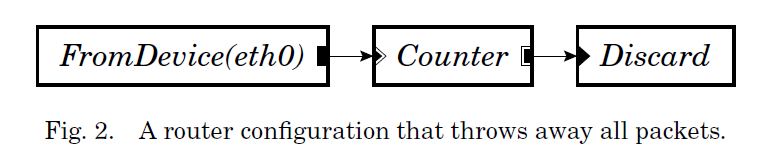 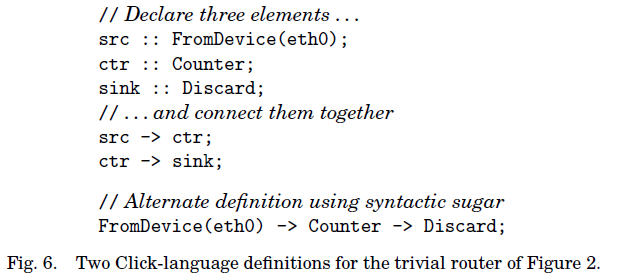 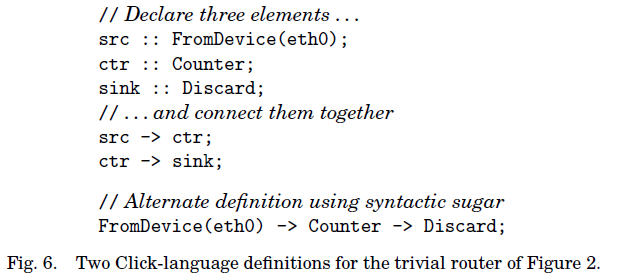 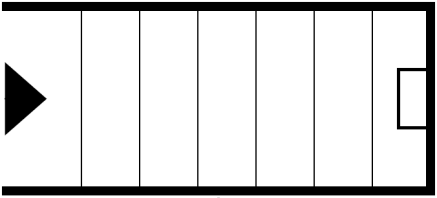 ShapedQueue
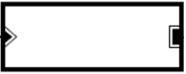 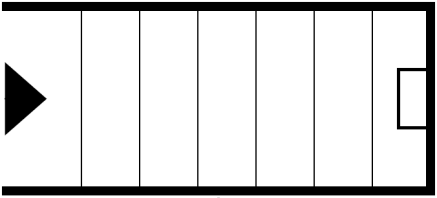 Shaper
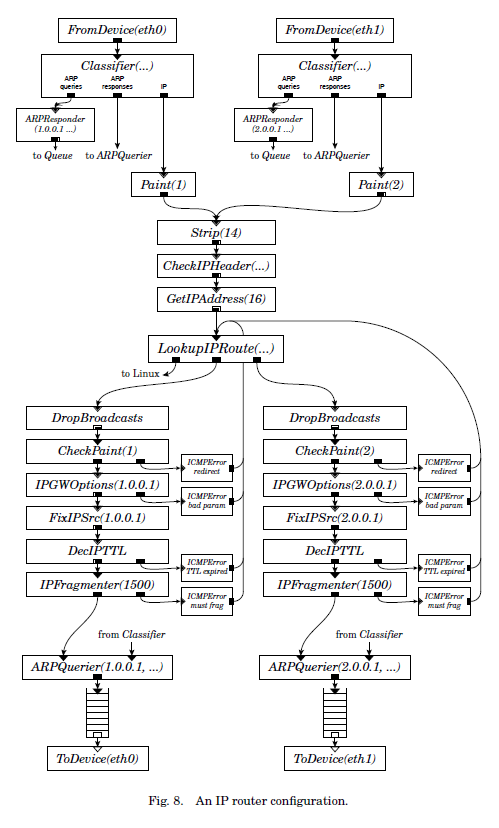 IP Router
16 elements in push path
1 elements in pull path

Bring local information in packete.g.,TTL
Bring annotated informationwith packets
One element creates information
Other element uses informatione.g., Destination IP address,Paint (Marking packet with color)
Extensibility
We can easily add additional functionality to IP router

Scheduling

Dropping Policy

Differentiated Services

Ethernet Switch
Covered in this talk
Extensibility (1) Scheduling
Stochastic Fairness Queueing (SFQ)
Providing isolation between competing flows 
Distributing packets into multiple queues
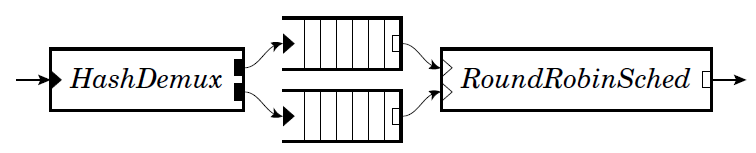 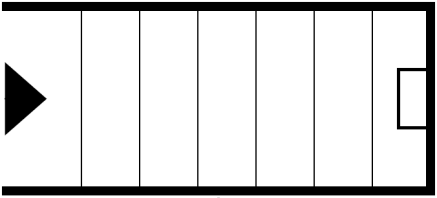 Virtual queue
Extensibility (2) Dropping policy
Weighted Random Early Detection (RED)
Red: Dropping packets with network congestion







RED element needs to know ‘nearest downstream queue’
S1. Manual configuration to give the information
S2. Flow-based router context
What is your queue length?
My queue length is 10
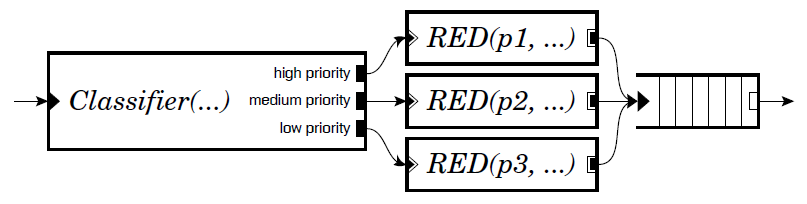 Flow-based router context
Answers for
If I were to emit a packet on my second output, 
Where might it go?
Which queues might it encounter?
 Using a simple data-flow algorithm on configuration graph
RED: Where is my nearest down stream queue?
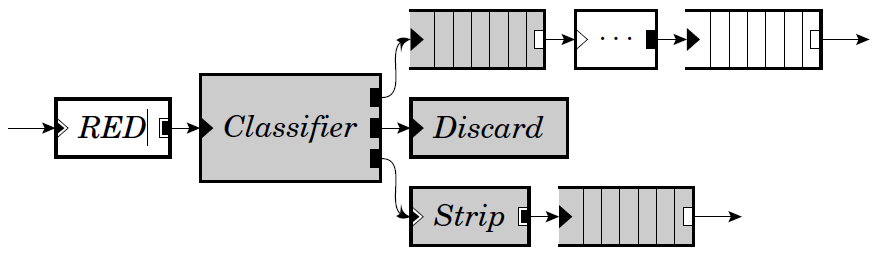 Evaluation environment
Make a bottlneck
Click IP Router
100 Mbit/s
100 Mbit/s
700 MHzIntel Pentium Ⅲ
UDP packets
147,900 64B PPS
Source
Destination
733 MHzIntel Pentium Ⅲ
200 MHzIntel Pentium Pro
Simple forwarding rate
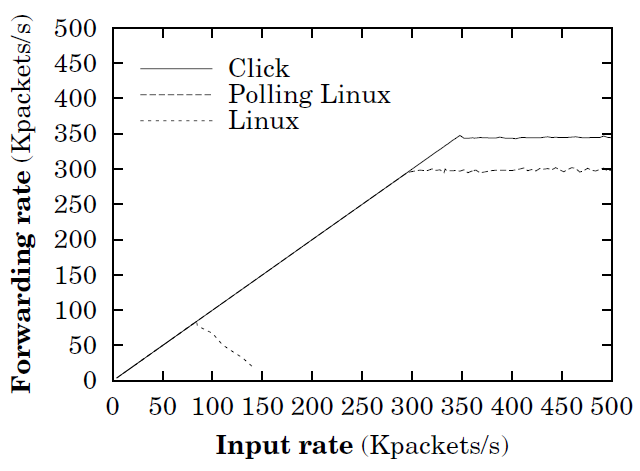 Peak: 360,000 PPS
Loss-free: 333,000 PPS
Linux routing table algorithm
is slower than Click’s
Click’s polling driveravoiding interrupts and efficient I/O
Receive live rock
Click keeps the baseline performance of Linux
Forwarding rate with richer functionality
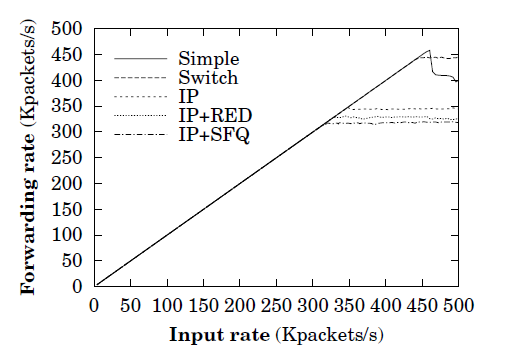 Click’s performance drops only gradually
Comparison with real network
Not involve: fragmentation, IP options, ICMP error
Smaller number of ARP entries
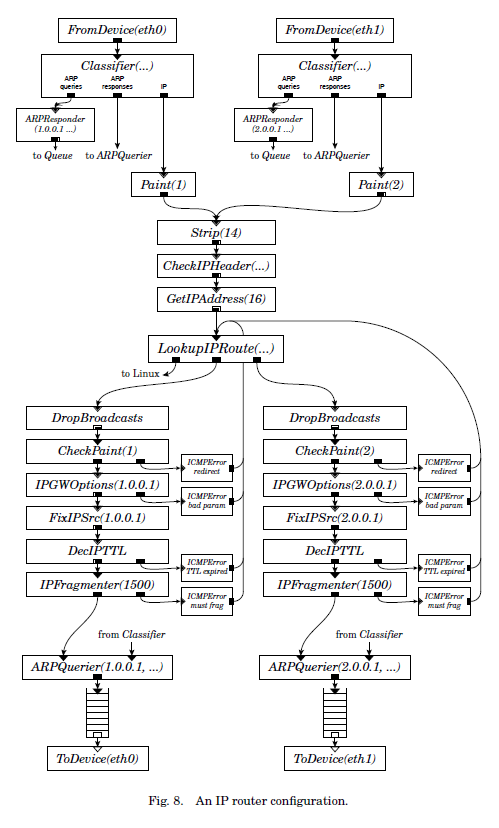 Overhead of modularity
Overhead of passing packets between elements
Single virtual function call: 70 ns
16 elements in IP router: 70 ns * 16 = 1 us / packet
Combine multiple elements into one
16 elements  8 elements
Number of virtual function calls will decrease
Push path latency decreases
1.57 us  1.03 us
Overhead of modularity
Unnecessarily general element code
Implemented more generality than necessary
Classifier
Required for IP router: ARP, IP packets
Implemented: a small data structure for finding which packet data to examine
Special classifier 
24% smaller CPU cycles than general classifier
But only 4% less than total cost
Conclusion
Click Modular Router
An open, extensible, and configurable router framework

Building a complex IP router by connecting small, modular elements
Modularity does not harm the performance of the base Linux system
Easily adding extended functionality
http://www.read.cs.ucla.edu/click/
netmap: a novel framework for fast packet processing
Luigi Rizzo
netmap: a novel framework for fast packet processing
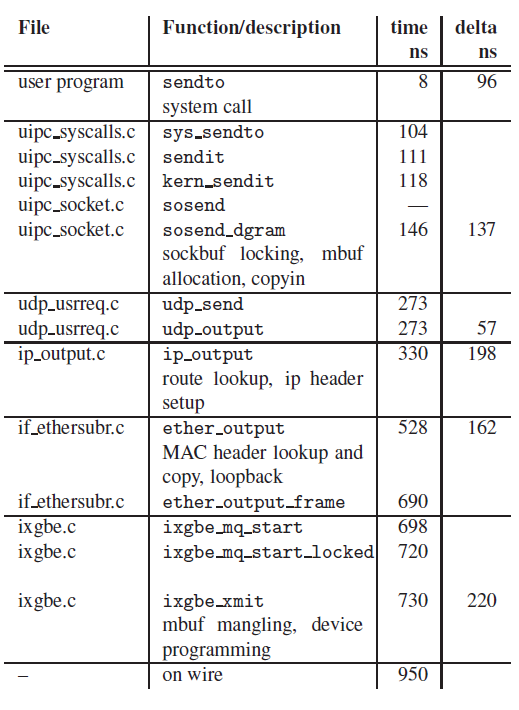 Possible number of packets @ a 10G link
14.88 Mpps (64B packets)
Packet processing overhead in commodity OS
Per-packet dynamic memory allocation
System call overhead
Memory copies
netmap
60-65 cycles/packet (67 ns)
system call
1us / packet
1.05 Mbps
sendto() execution path and time in FreeBSD
netmap architecture
Netmap’s approaches
Per-packet dynamic memory allocation  Preallocated resources
System call overhead  Large batching
Memory copies  Shared buffer between kernel and userspace
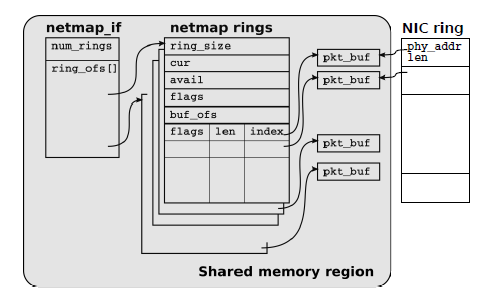 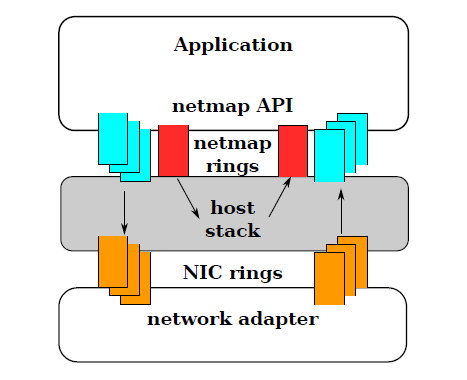 Evaluation
Test equipment
i7-870 4 core @ 2.93MHz
Intel 82599 10G NIC








64B packet Tx
netmap: 60-65 cycles/packet
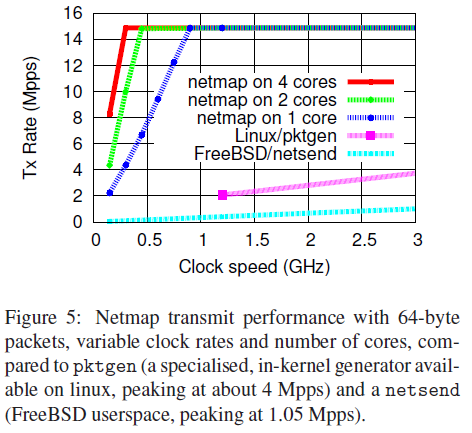 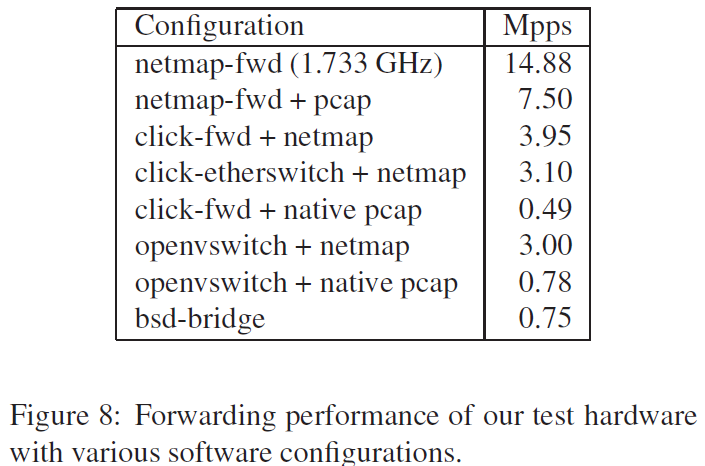 Line rate
8x
Discussion
Click implicit dependency from annotation
Annotation makes implicit dependency between elements
There are 16 annotation types in the paper(+ custom types now)
How to resolve those dependency?



There are no consideration on the configuration step
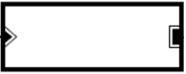 Paint
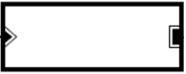 CheckPaint
Set paint annotation
Use paint annotation
Click Extend to support L4/Stateful functionality
How to support TCP functionality
Can be built as a single element


Cannot support modularity on L4 layer 
How to support IP defragmentation
It has to reserve packets until the other parts of packets arrived




Click elements requires to store packets
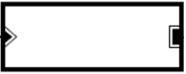 TCP
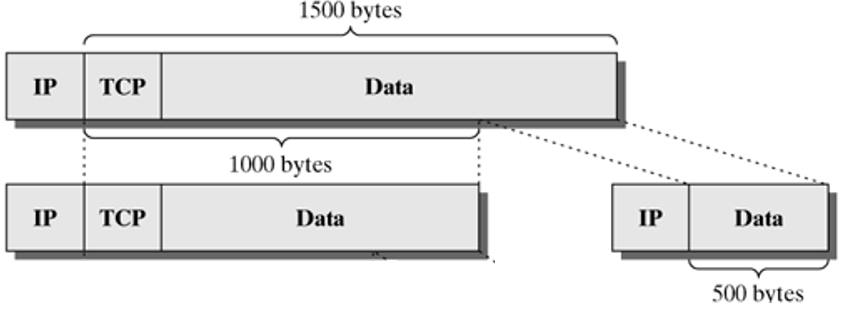 ClickTradeoff between modularity vs efficiency
There are fundamental tradeoff between modularity and efficiency
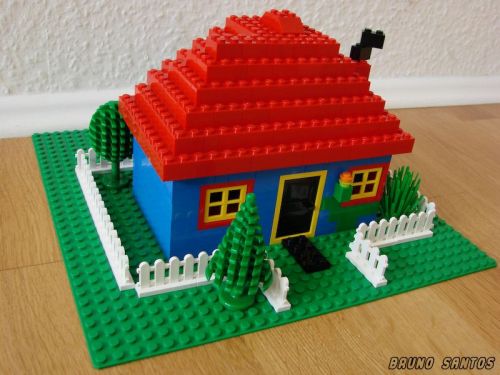 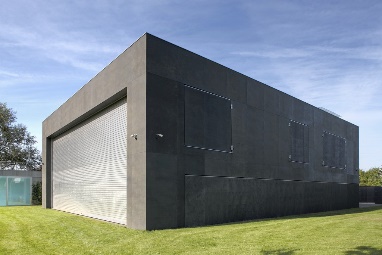 VS.
How can we get both benefit?
Give a configuration in a modular way
Optimize binary to integrated functionality
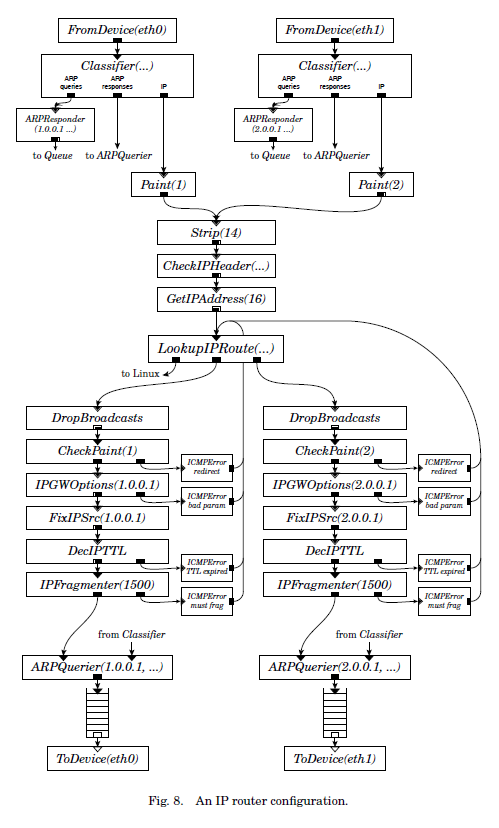 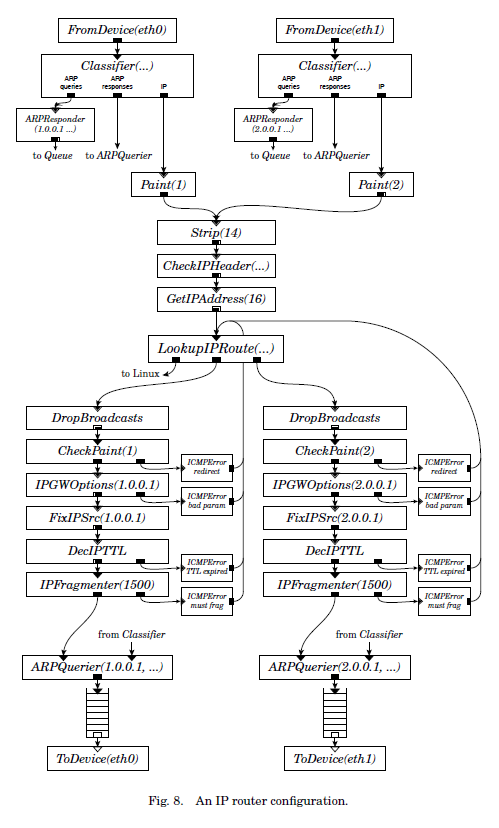 IPPush
netmapComparison between other apporoaches
There are many similar work in this area
PSIO, PF_RING, DPDK

Similar approaches to solve same challenges
Benefit from netmap compared with other approaches
Integrated with FreeBSD
Not depend on specific hardware